kartlegging med feltPAD
Peter Horvath

Geo-økologisk forskningsgruppe
NHM UiO 




2.6.2016 – GEco Seminar
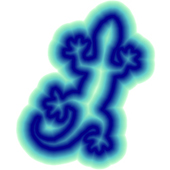 Introduksjon – oversikt
Kartlegging på papir
Kartlegging med feltPAD
Hva slags feltPAD vi har tilgjengelig
Kartlegging i Botanisk hage
Hvordan å sette opp og tilrettelegge feltPAD
Demonstrasjon med feltPAD
Hvordan å låne feltutstyr
Kartlegging på papir
Foto: Anders Bryn
Kartlegging på papir
Foto: Anders Bryn
Kartlegging på papir
Fordeler
Ulemper
Raskt 
Nøyaktig
Billig
Lite utstyr i felt
Problematisk i regn
Tungt og langt etterarbeid
Kartlegging på feltPAD
Foto: Heidrun A. Ullerud
Kartlegging på feltPAD
Foto: Anders Bryn
Kartlegging på feltPAD
Fordeler
Ulemper
Minst mulig etterarbeid
Gratis Qgis programvare
GPS posisjon
Digitalt flyfotokart (zoom)
Redigere
Dyrt å kjøpe
Tung å bære
Vanskeligere å bli vant til
Pad må lades
Hva slags feltPAD vi har tilgjengelig
GETAC - F110

Windows 10
Intel® Core™ i7 vPro™ 
11.6" TFT LCD HD (1366 x 768)
Opp til 12timer med batteri 
GPS
SIM med mobil nett
bilde: getac.com
Hva slags feltPAD har vi tilgjengelig
Vanntett
Bytte batterier mens man arbeider 


Sterkt lys i skjermen
Kan lades i bilen
Bæresele
Ekstra batterier
bilde: getac.com
Kartlegging i Botanisk hage
25 elever fra videregående skole
2 måter å kartlegge
Papir
PAD
Forskjellig kunnskap og ivrighet
Foto: Heidrun A. Ullerud
Resultater
Papir kartlegging
feltPAD kartlegging
Kilde: Heidrun A. Ullerud
Hvordan å sette opp feltPAD før feltarbeid
Avhenger av deres ønsker (og krav)
Egen GUI 
Redigere skrift størrelse
Skjule ikoner og færre menyer
Egne registreringsskjemaer 
Auto-generere
‘Dra og slipp’ designer 
Egne relasjon tabeller
Nedre nivå avhenger av valg fra øvre nivå
QGIS Form Value Relation plugin
GUI - innstillinger
GUI - innstillinger
GUI - innstillinger
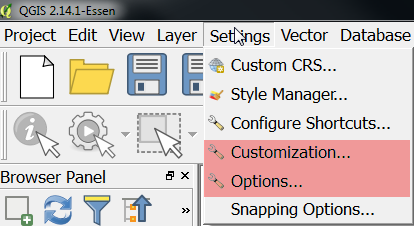 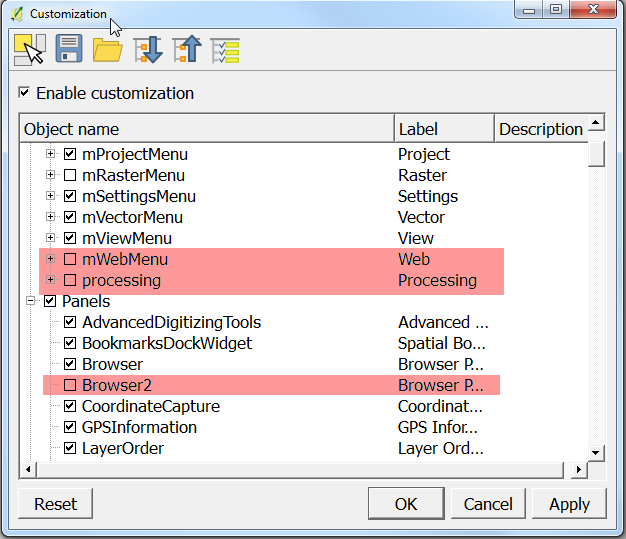 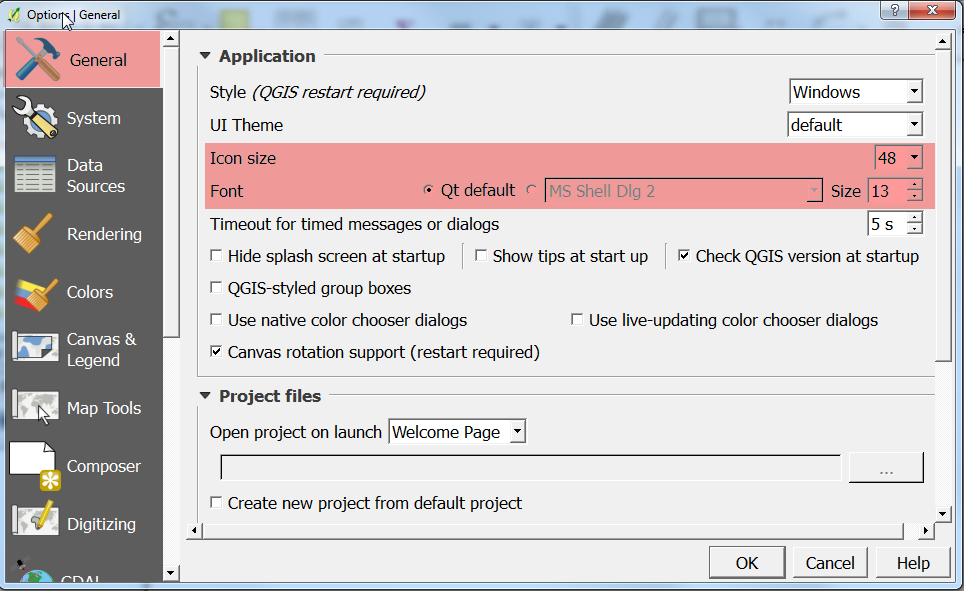 Hvordan begynner vi med skjemaer?
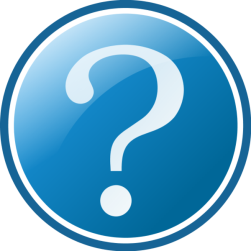 Opprette lag med ønskede attributter
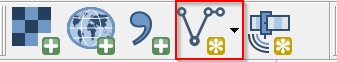 Naturtype
Tresjiktsdekning 
Tretype
(kommentar)
Areal (m2)
Opprette polygon
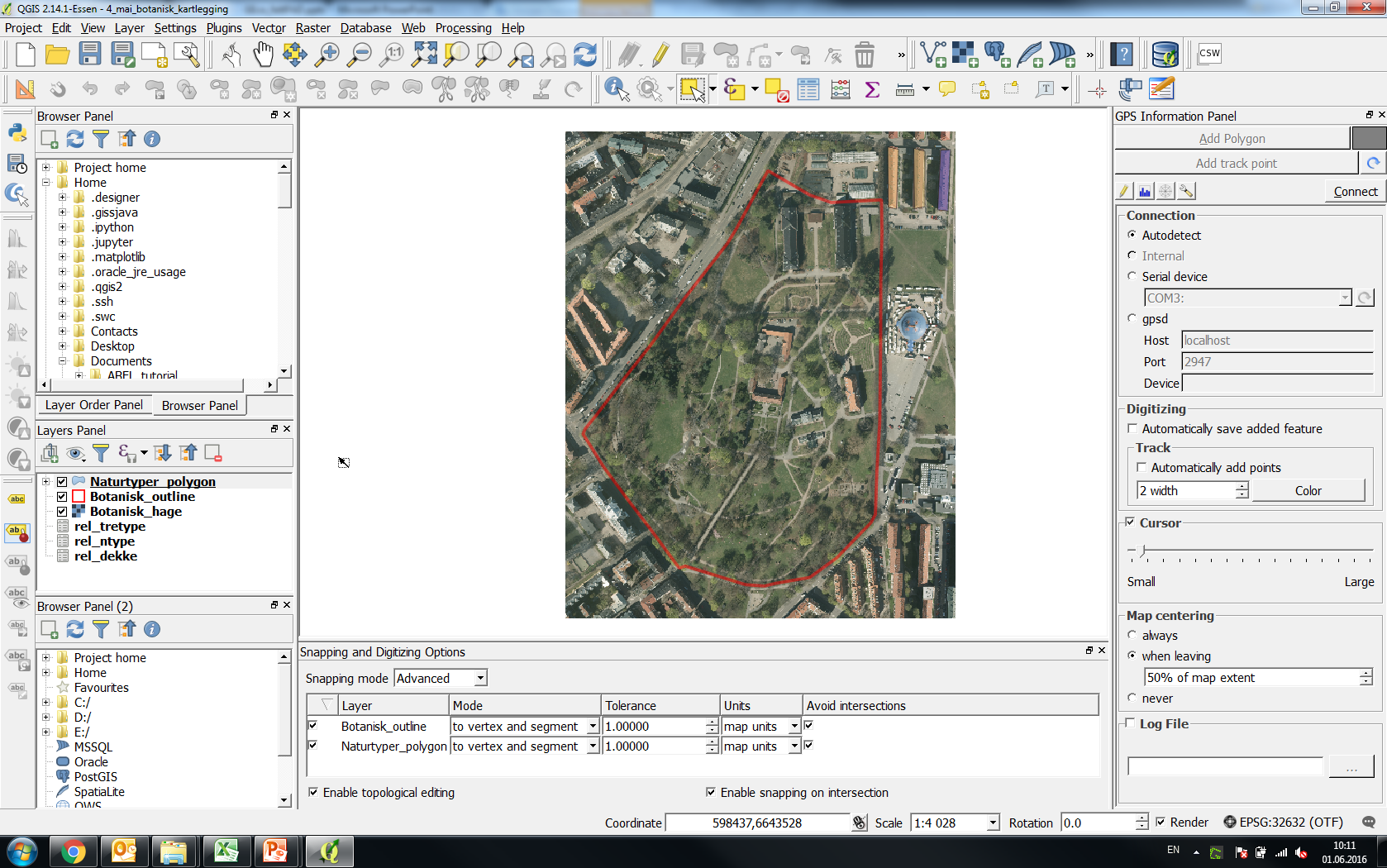 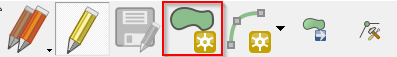 Taste inn attributter - Standard innstillinger
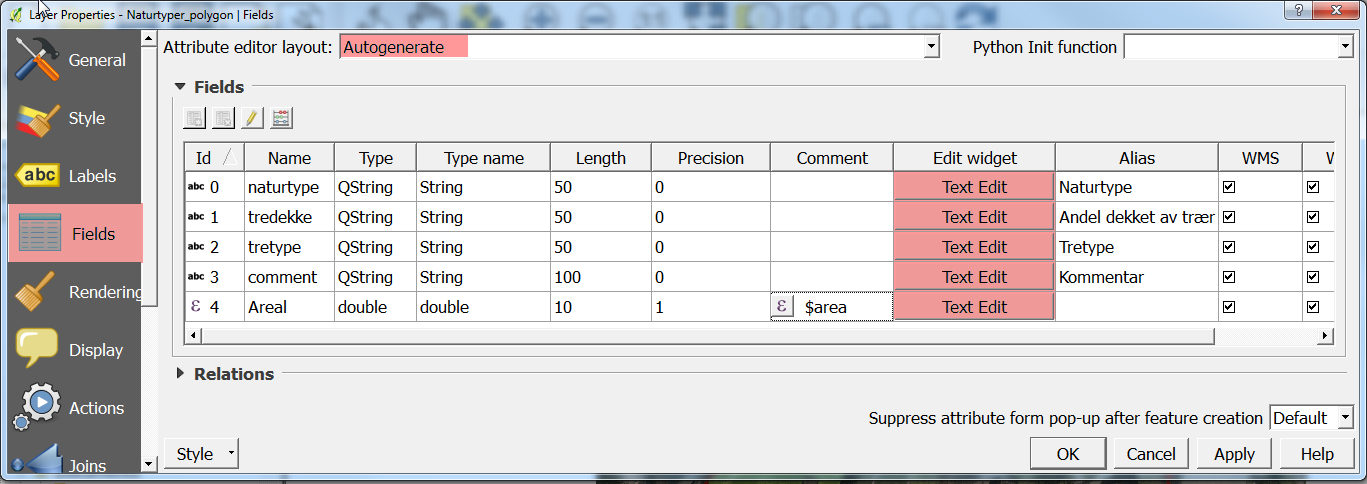 Registrerings skjemaer
Qgis PLUGIN - Form Value Relation
Laste ned fra her
Eller installere gjennom Qgis Plugins
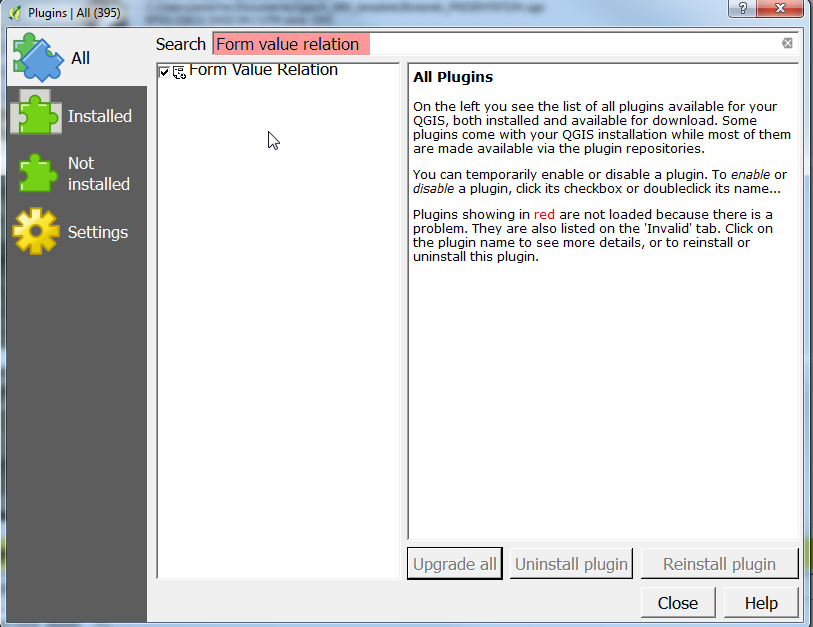 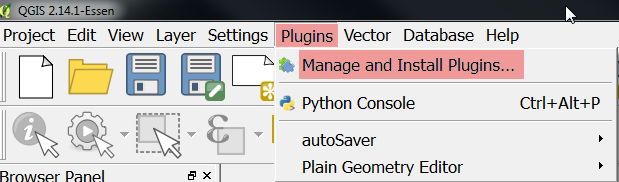 Tilrettelagt registreringsskjema
T43 – Plener, parker og likende
T1 – Nakent berg
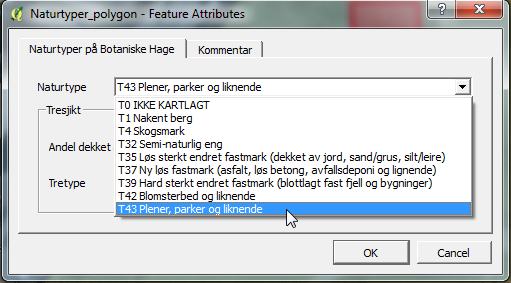 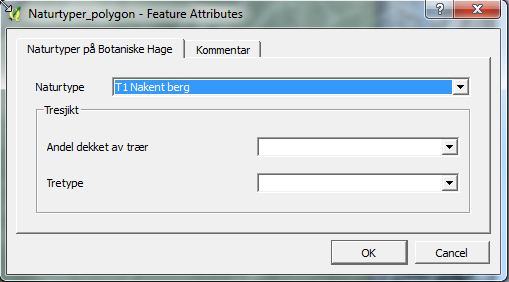 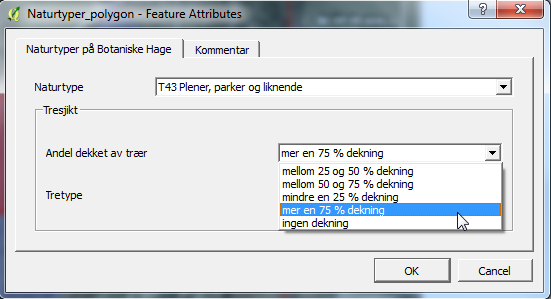 Litt om enkle databaser (relasjoner)
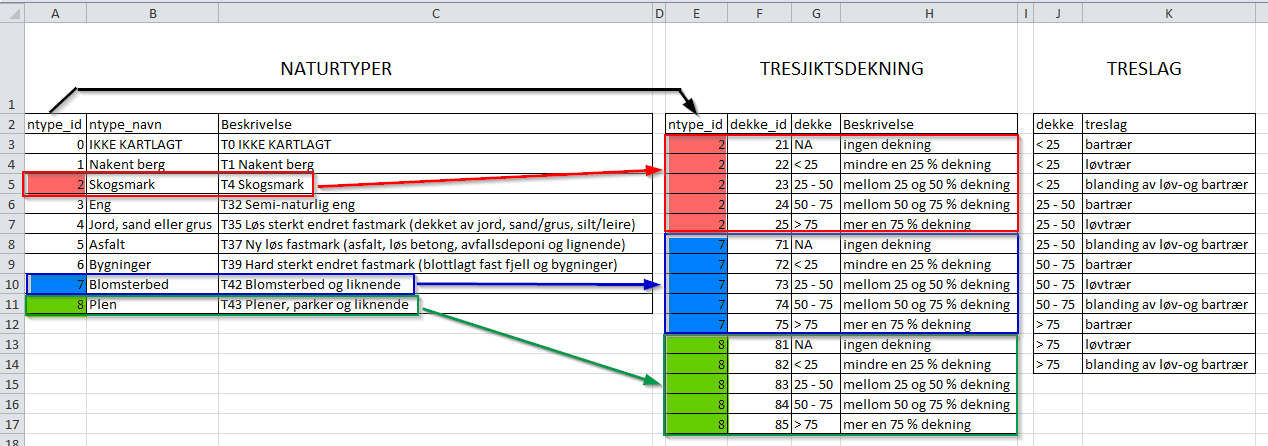 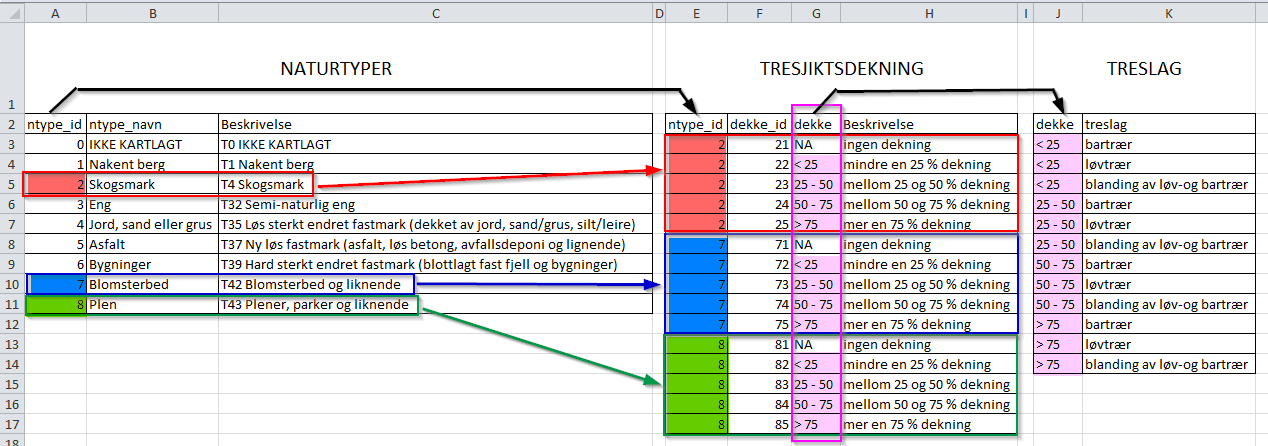 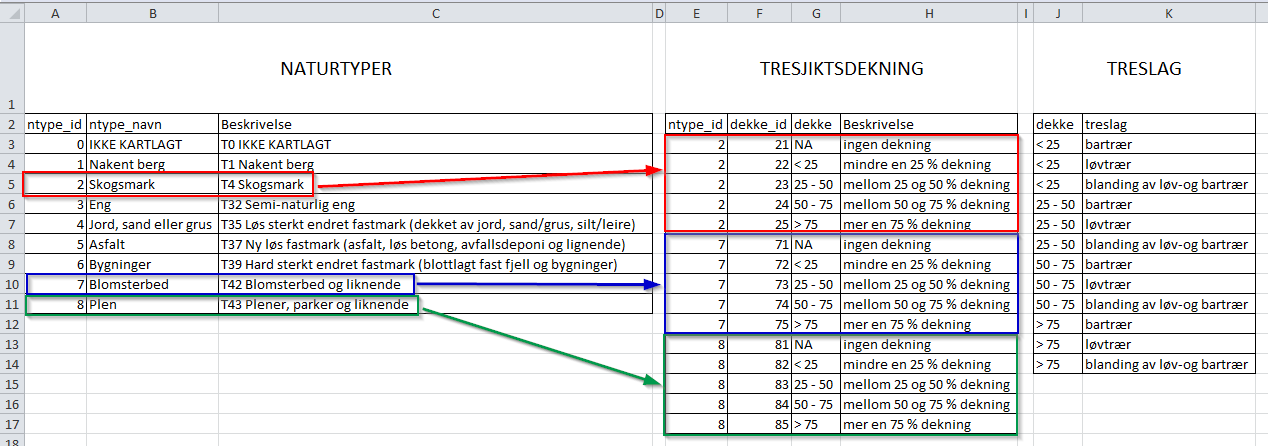 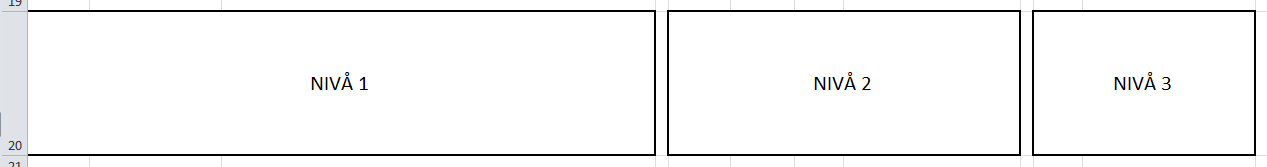 NIVÅ 1
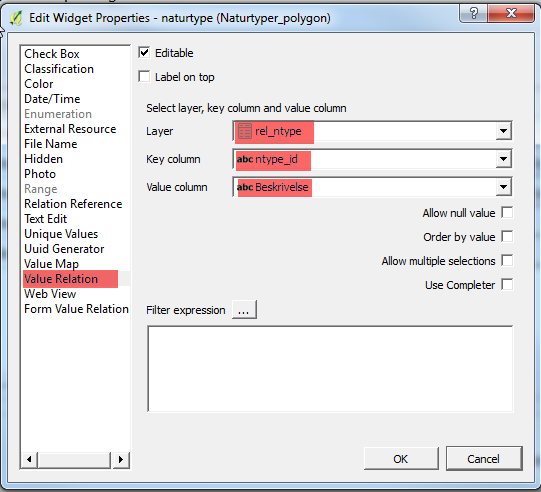 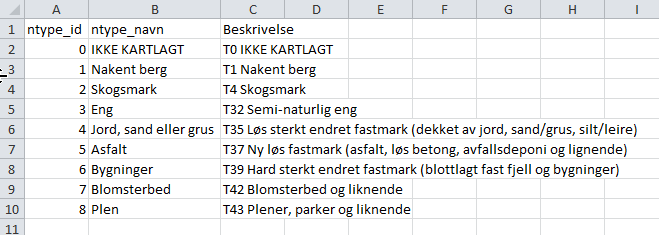 NIVÅ 2
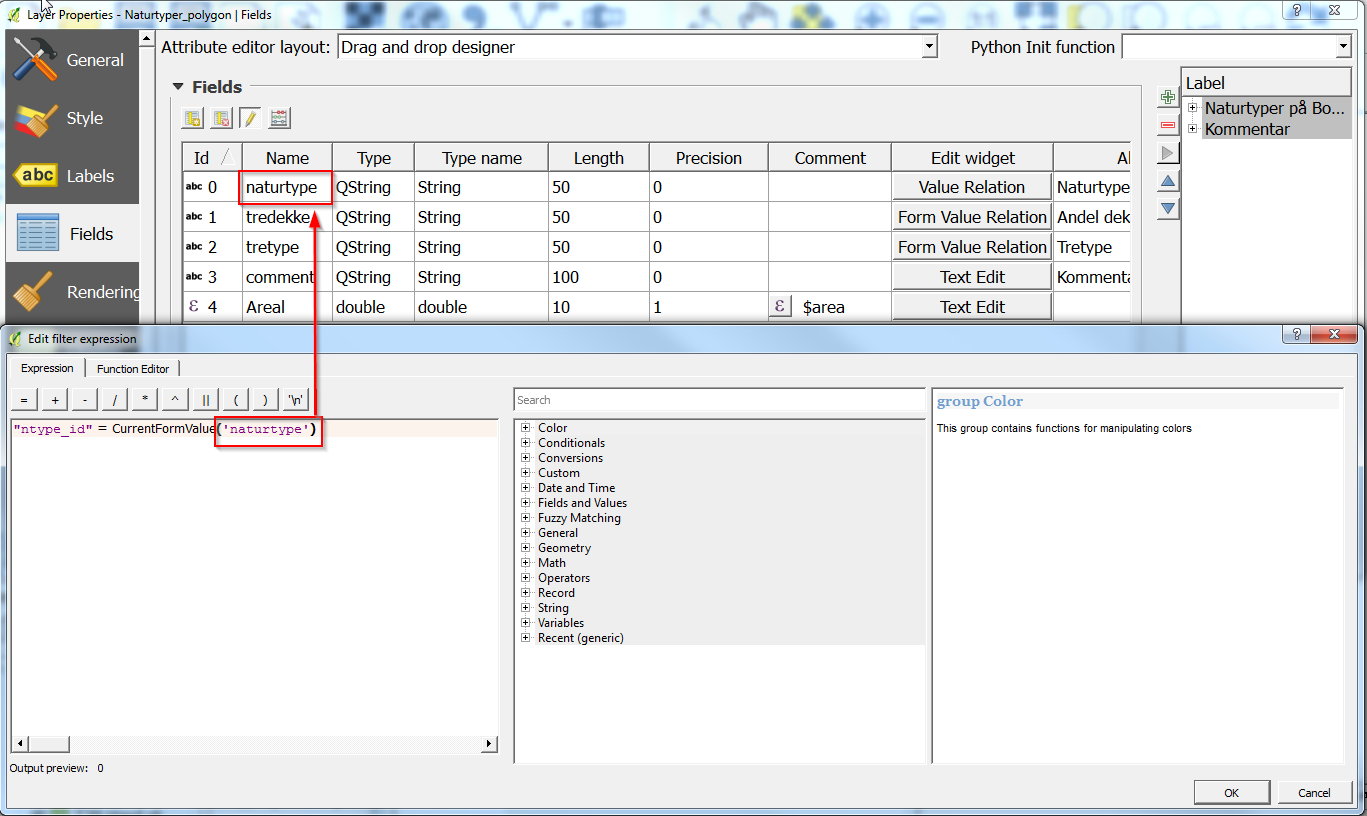 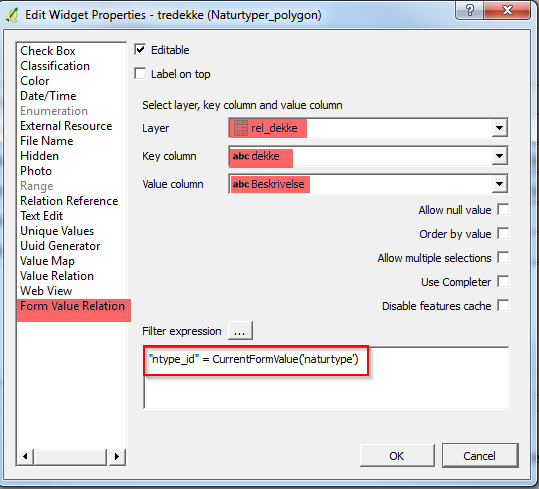 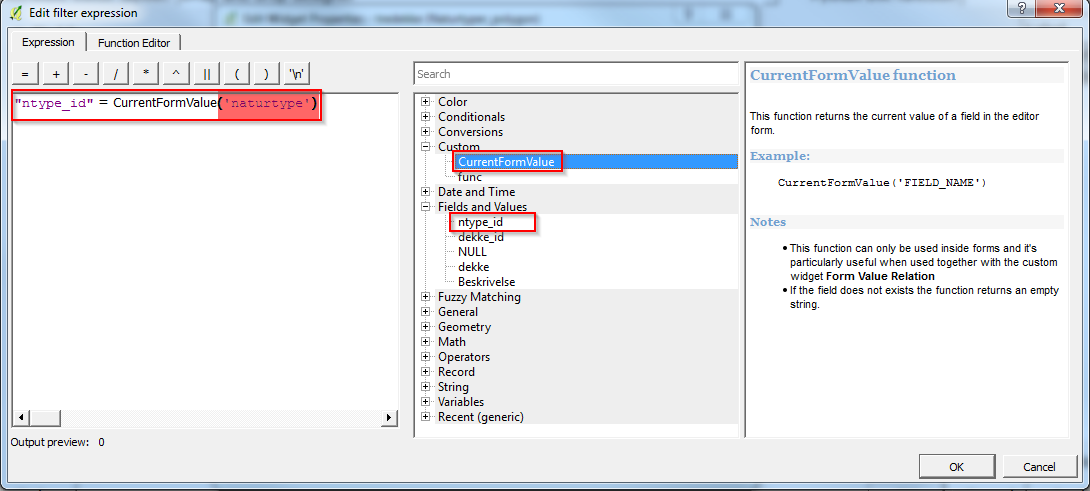 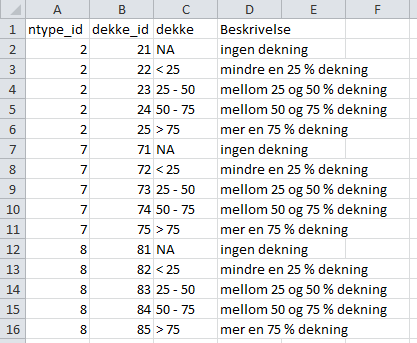 NIVÅ 3
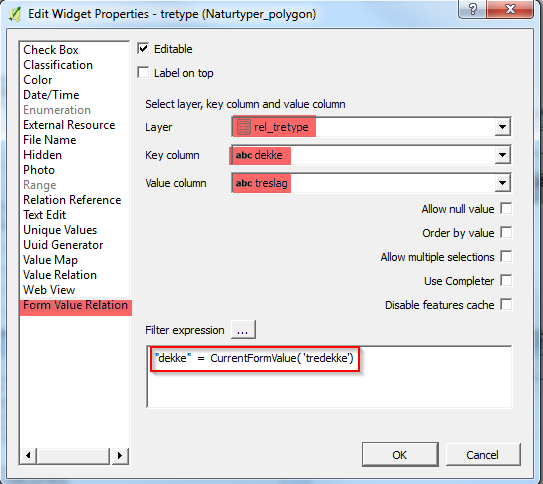 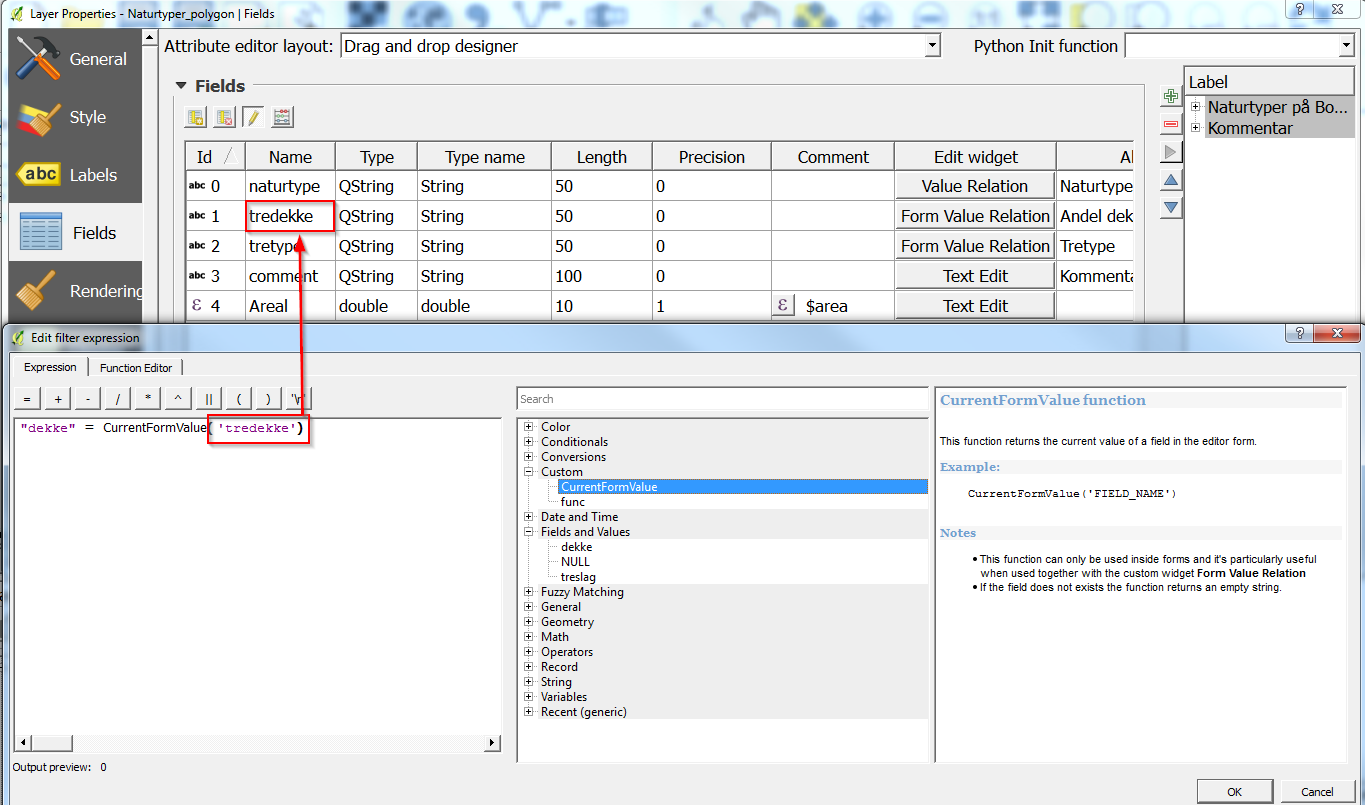 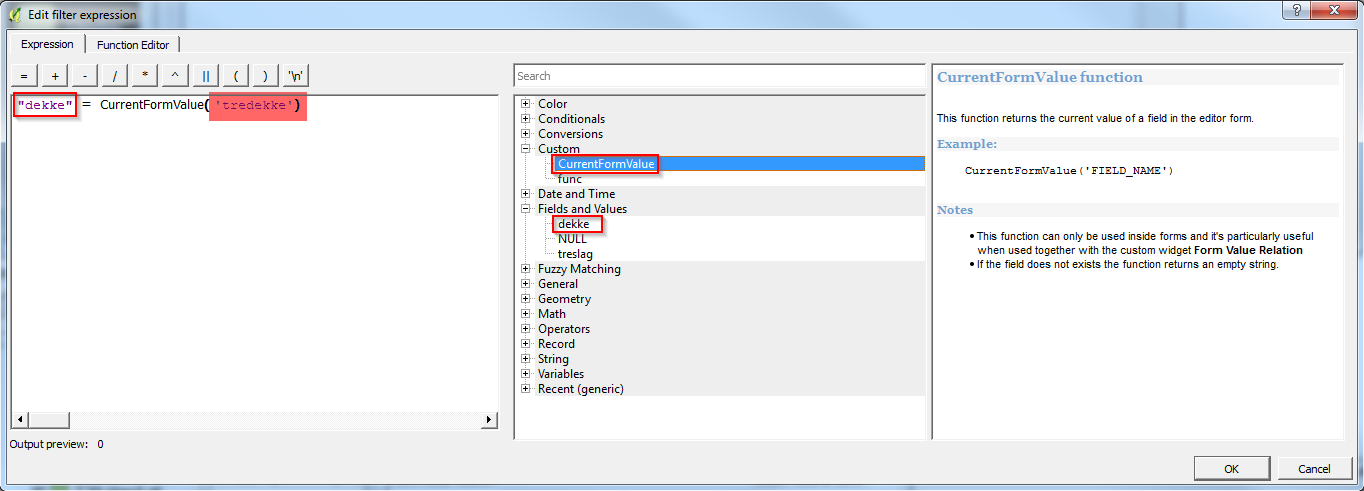 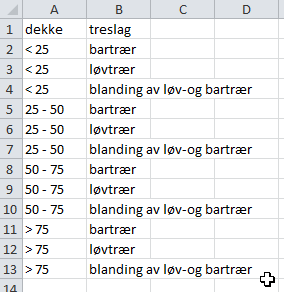 Noen andre «kanskje» viktige ting
Lagre stil (slippe å sette opp alt hver gang)
Unngå overlapping av polygoner (avansert Snapping options)
Alias felt (gi navn til lag)
Rediger stil
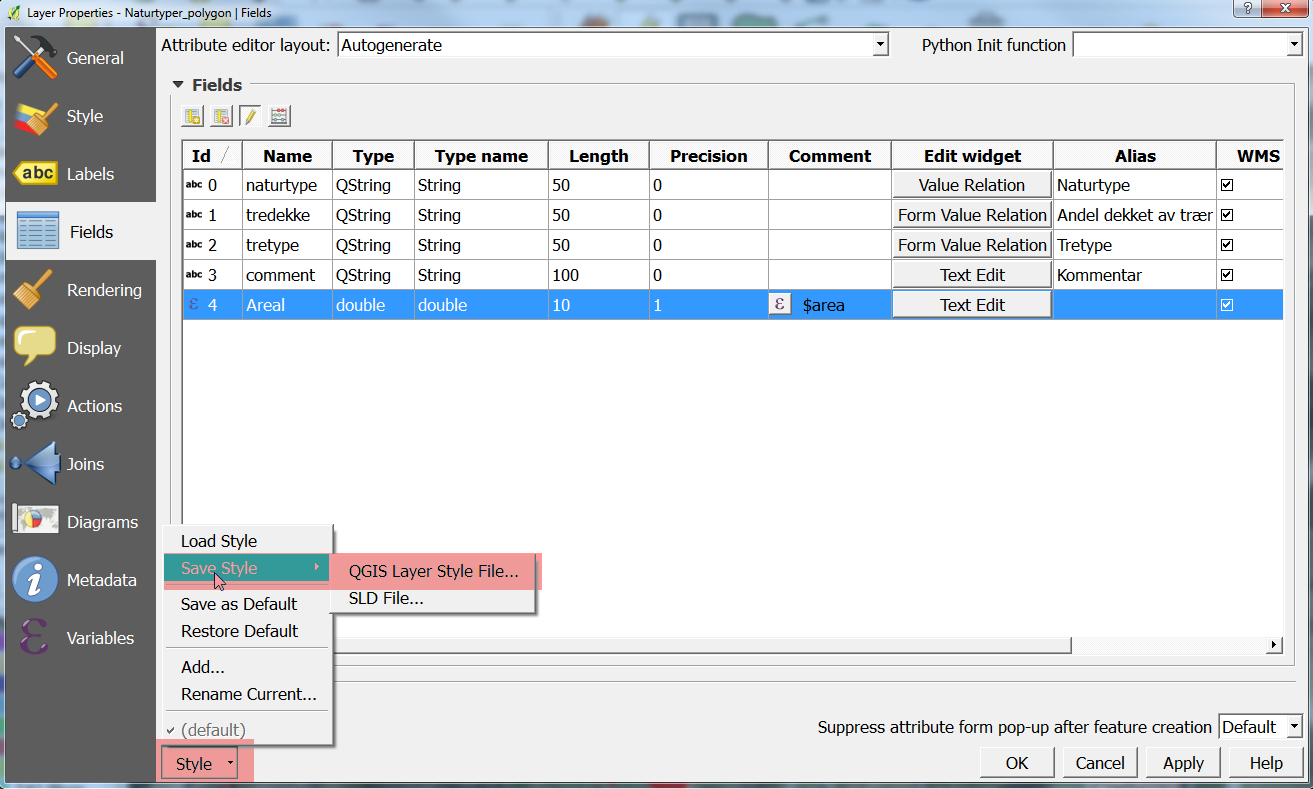 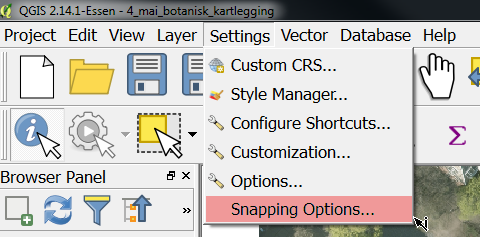 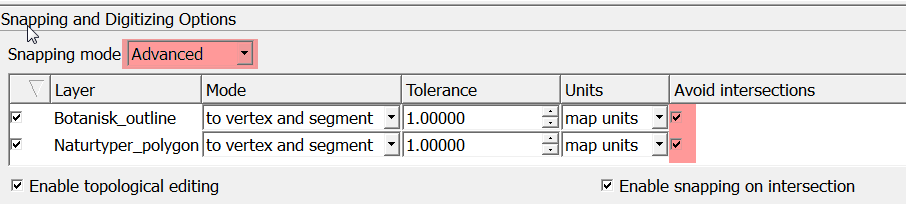 Noen andre «kanskje» viktige ting
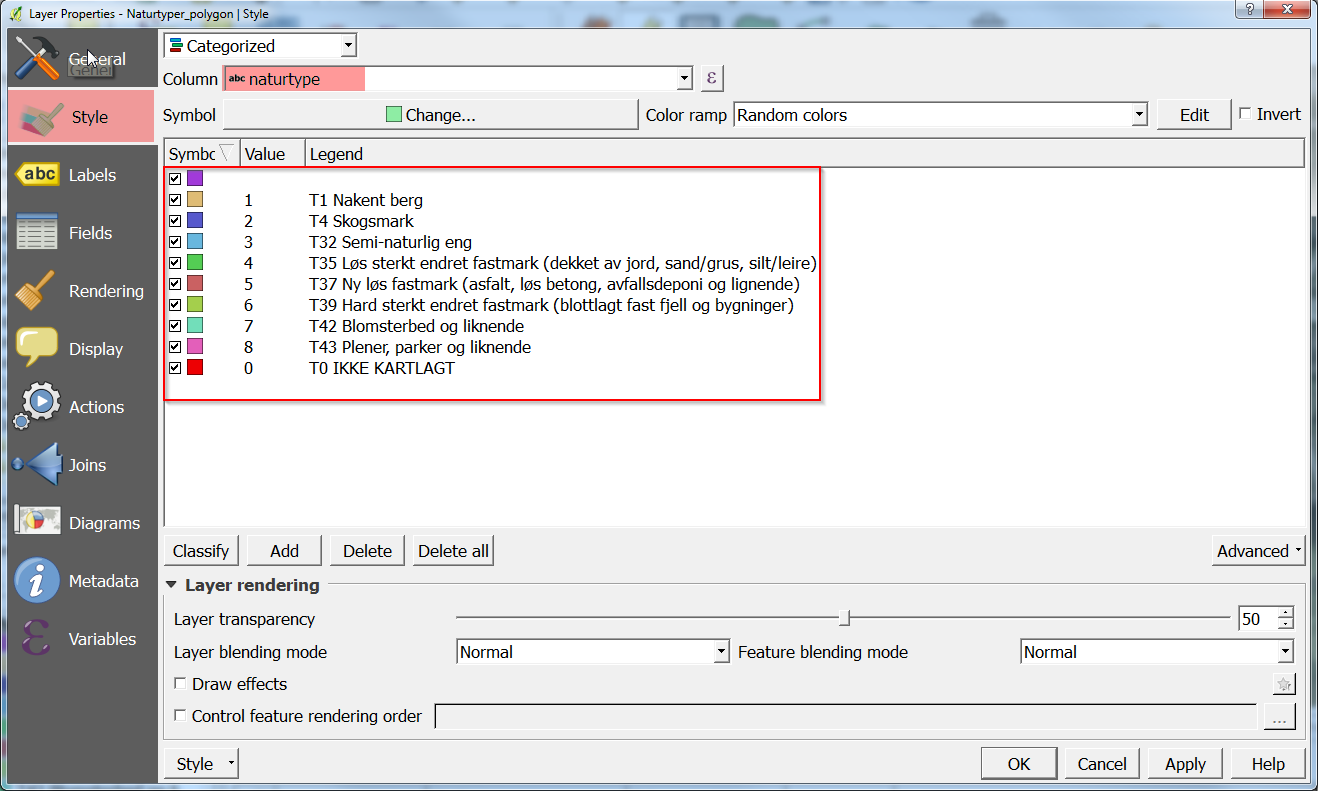 Lagre stil (slippe å sette opp alt hver gang)
Unngå overlapping av polygoner (avansert Snapping options)
Alias felt (gi navn til lag)
Rediger stil
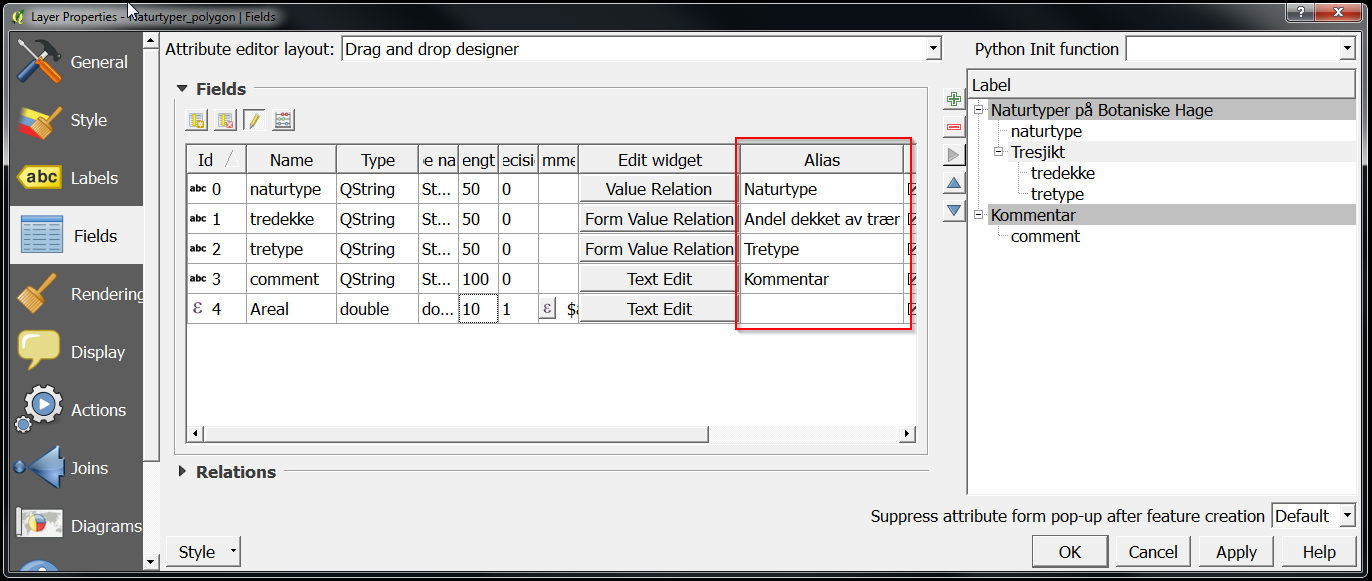 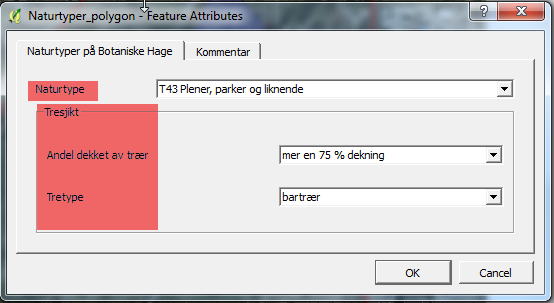 Skal vi prøve litt pad- kartlegging?
Prosjekt - Botanisk kartlegging!
Prosjekt - NiN
7. Det er mulig å låne feltPADer !!!
Om du ønsker å låne PAD, ta kontakt med Peter Horvath på peter.horvath@geo.uio.no
Takk for oppmerksomheten
Spesiell takk til: Anne B. Nilsen og Heidrun A. Ullerud